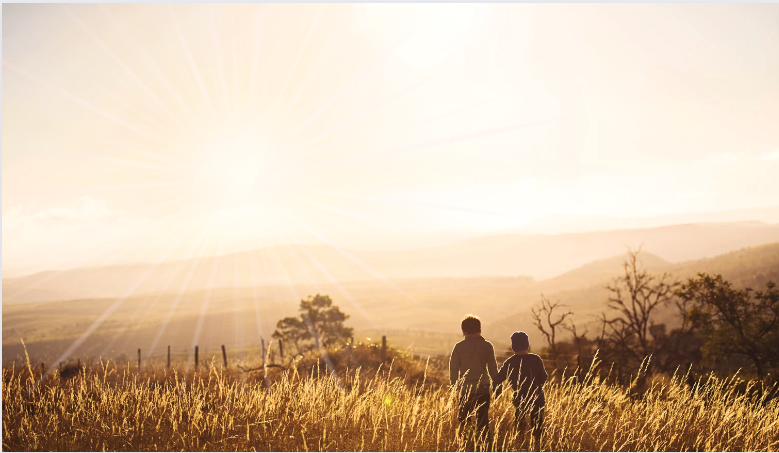 Ephesians
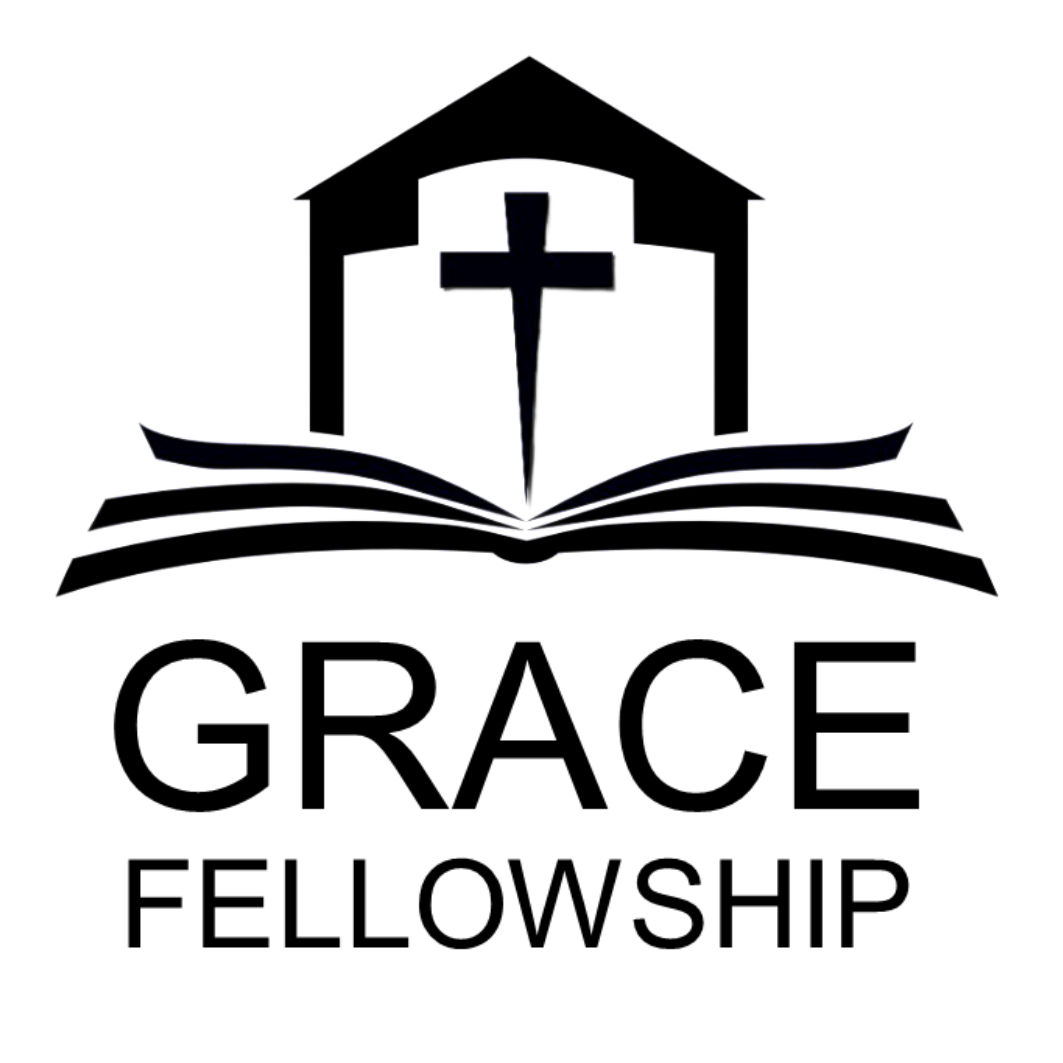 Walking humbly with God
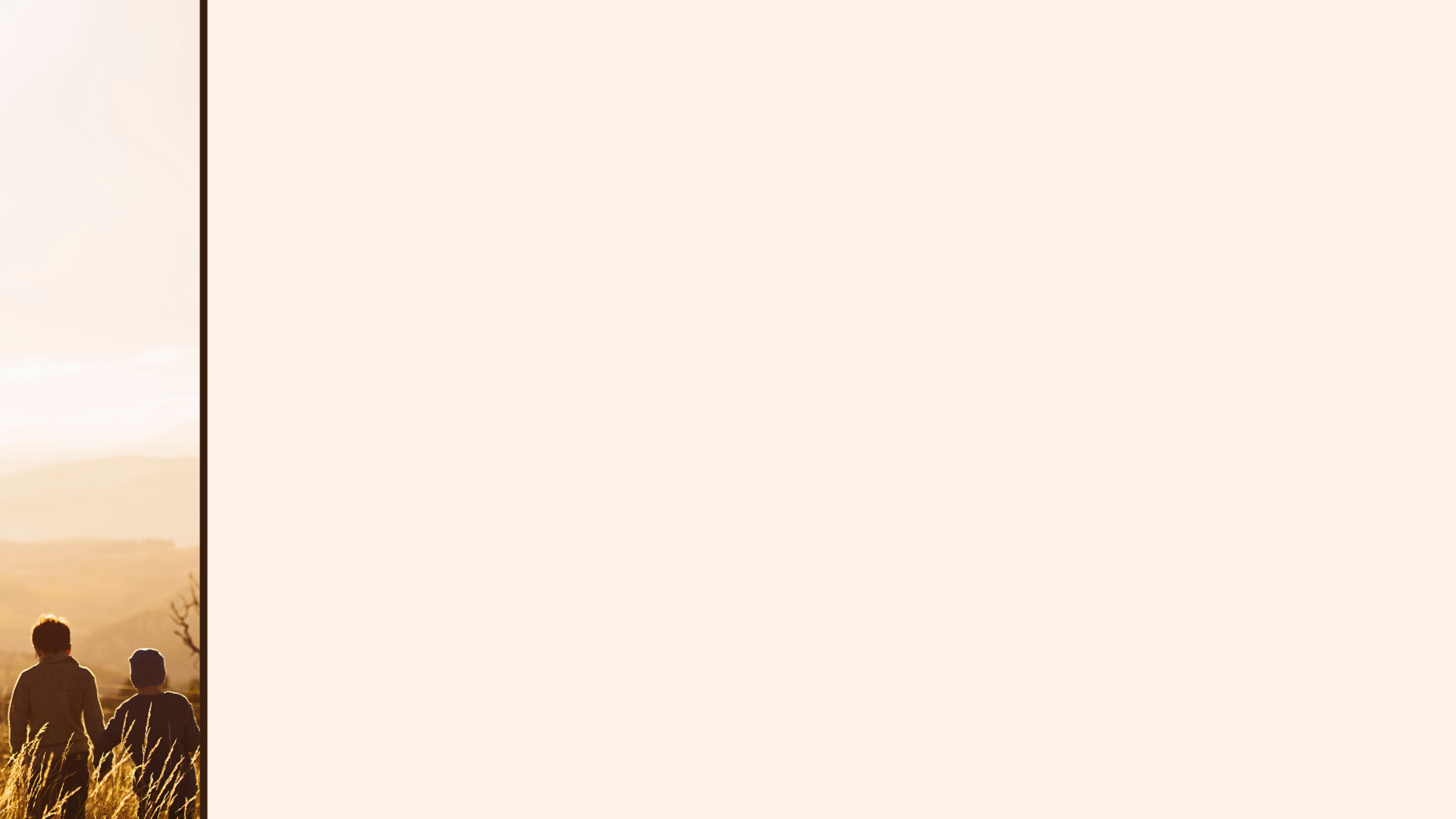 Christian unity depends on our conduct
The Walk 
 of the Christian
(Part 2)

Ephesians
4:2
‘Make every effort to keep the unity of the Spirit through the bond of peace.’  
Ephesians 4:3
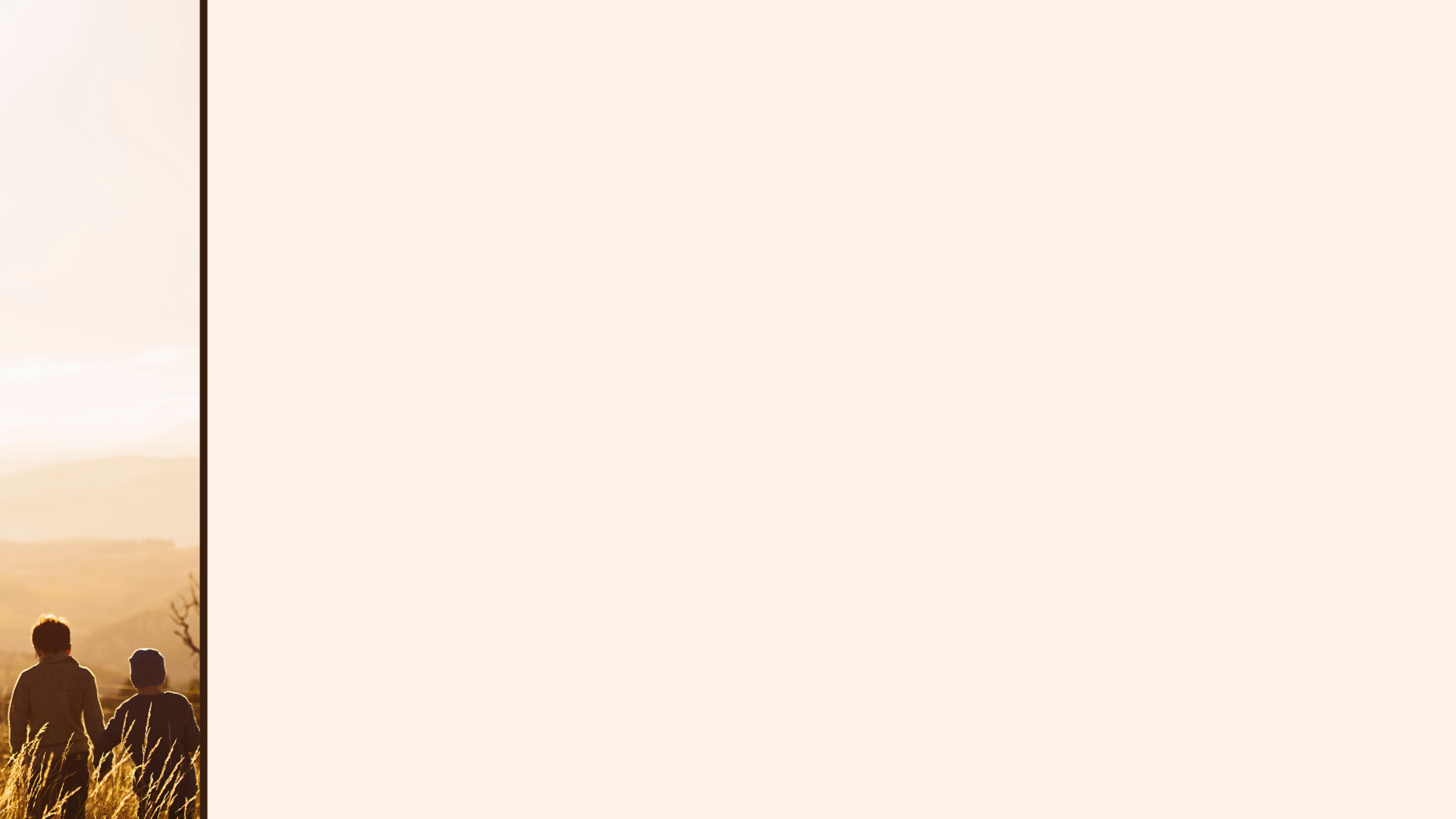 Christian unity depends on our conduct
The Walk 
 of the Christian
(Part 2)

Ephesians
4:2
Attitude precedes actions
Be humble
Be gentle
Be patient
Bear with each other
Be loving
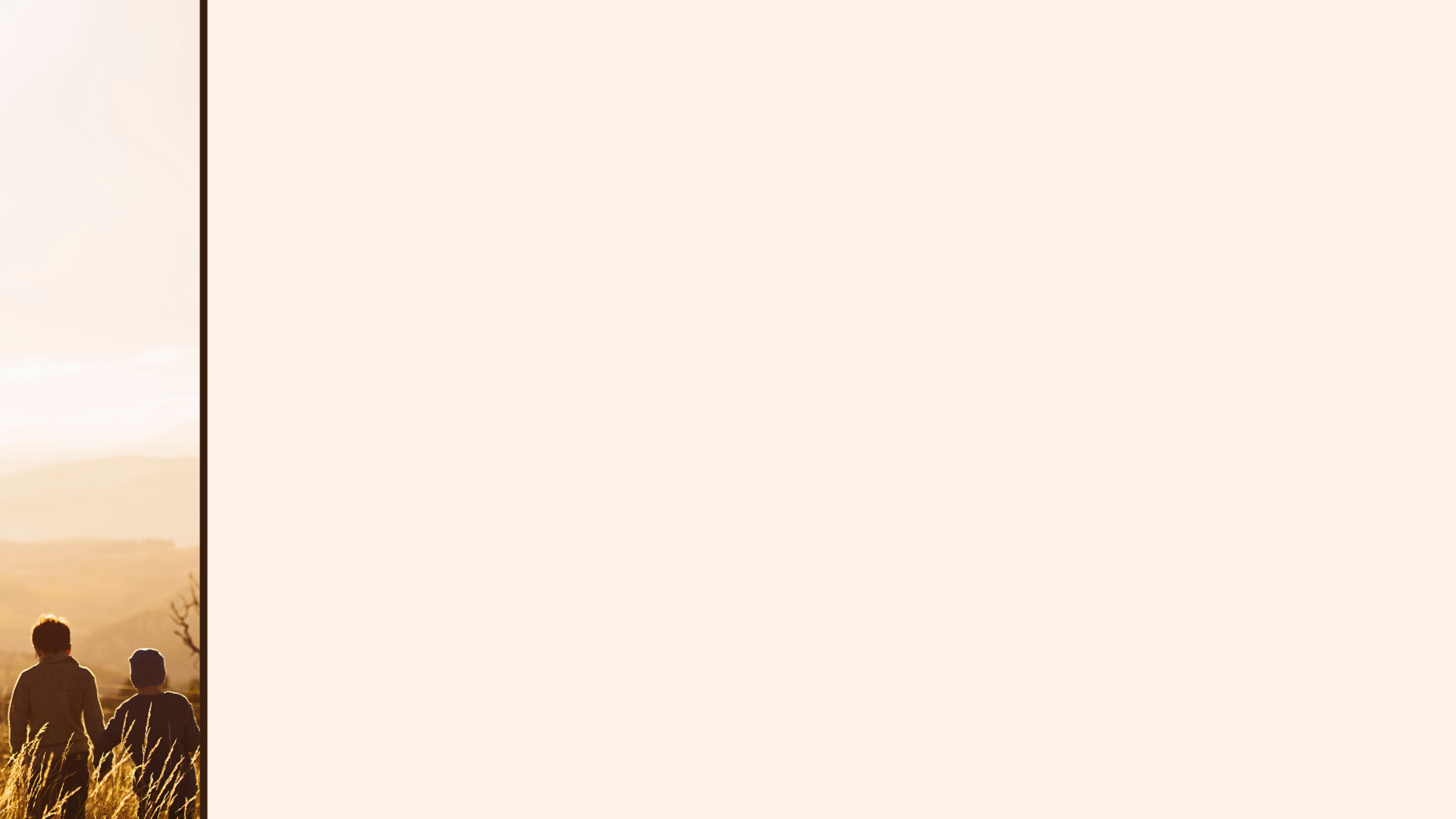 Christian unity comes from our God
The Walk 
 of the Christian
(Part 3)

Ephesians
4:3-6
Observations (vs.4-6):

Key word = One (used 7 times)

Key feature = One Father, Lord & Spirit

Key emphasis = One unified God has created one unified Christian family
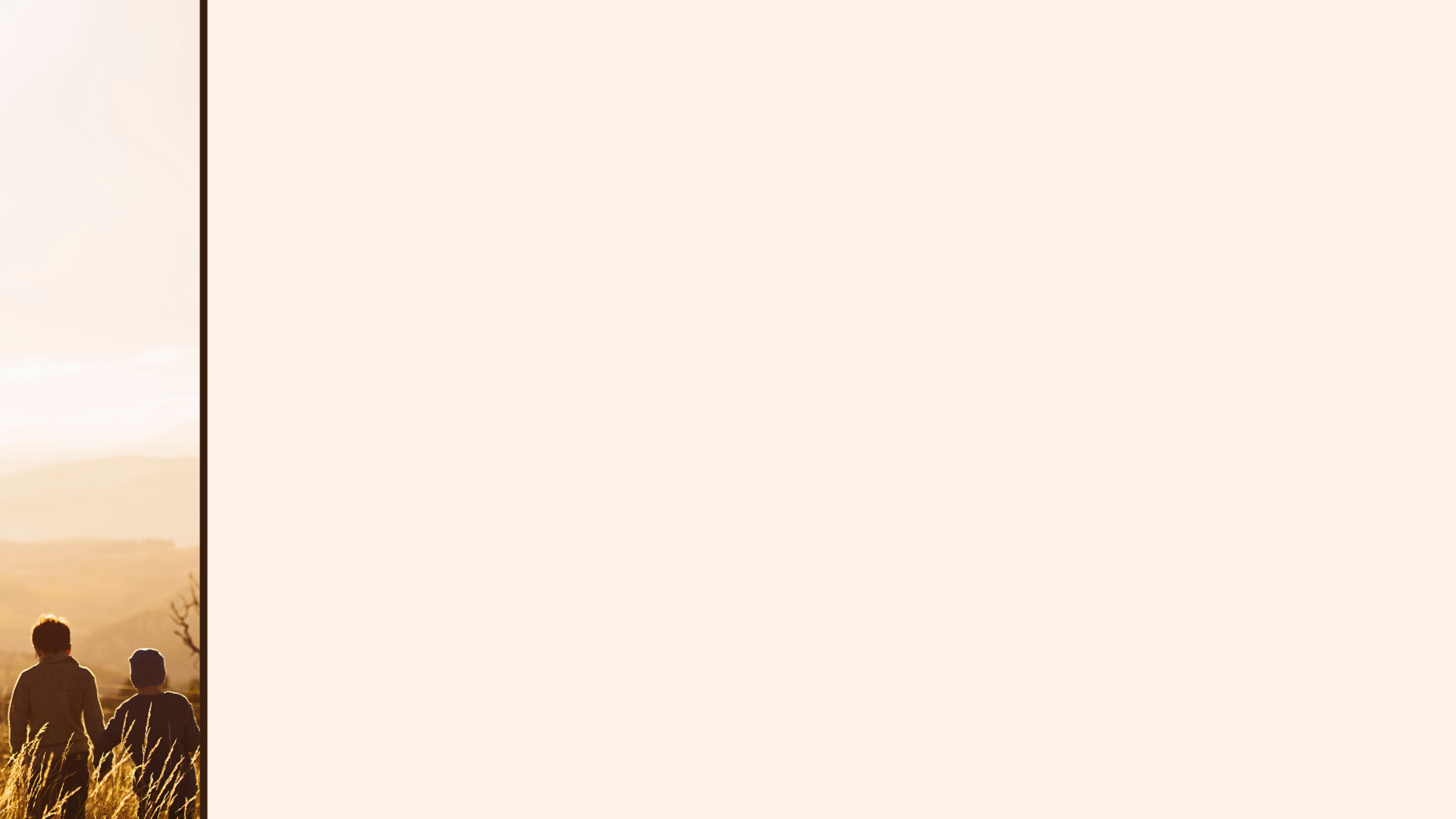 Christian unity comes from our God
The Walk 
 of the Christian
(Part 3)

Ephesians
4:3-6
There is one body…                                 Because there is one Spirit (vs.4)

There is one hope, faith and baptism… Because there is one Lord (vs.4-5)

There is one Christian family (‘all’)…               Because there is one God & Father (vs.6)
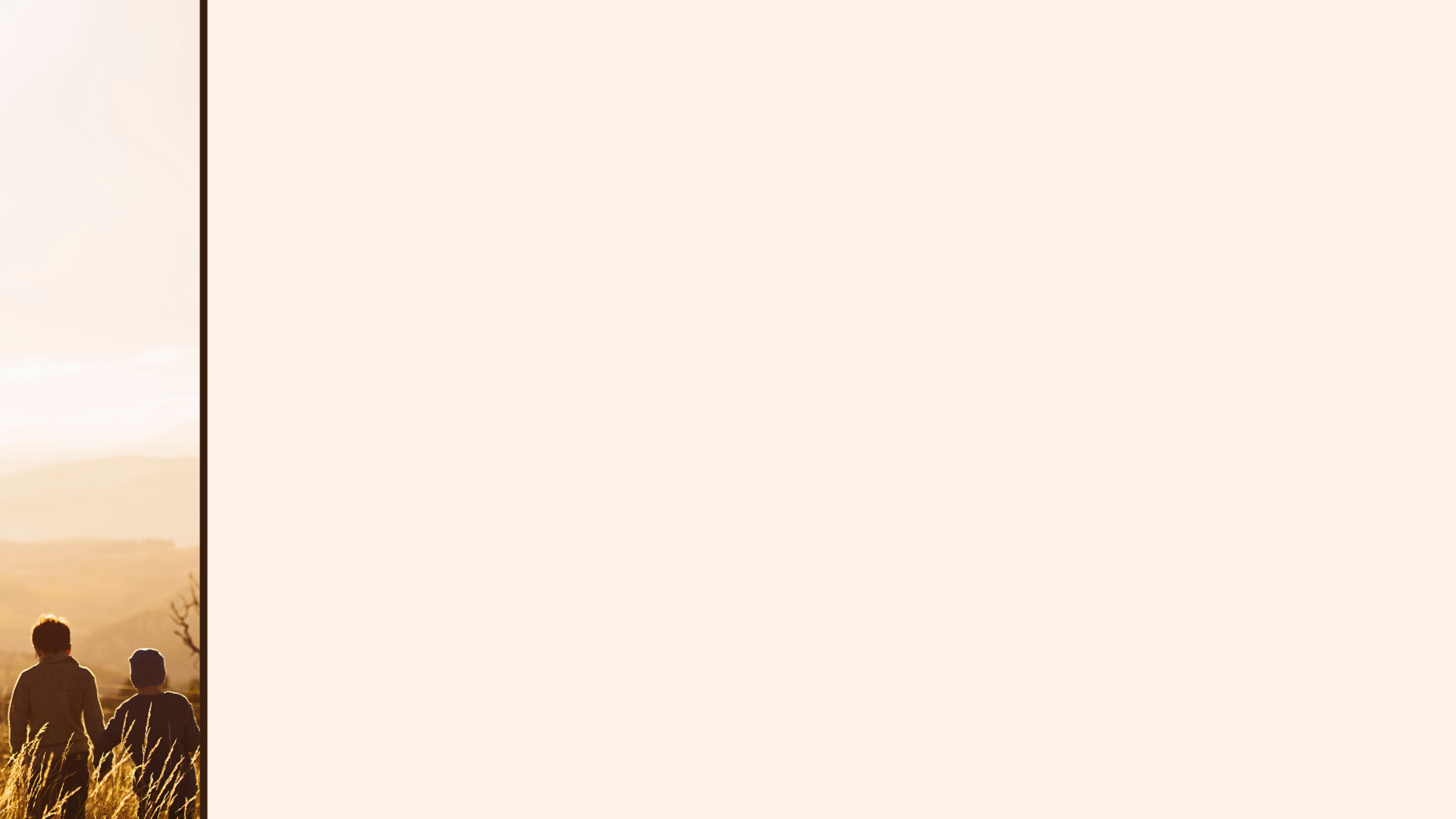 Christian unity comes from our God (1)
The Walk 
 of the Christian
(Part 3)

Ephesians
4:3-6
There is one body… (vs.4)

     Body = Church
“Saul, Saul, why do you persecute me?”
“Who are you, Lord?” Saul asked.
Acts 9:4-5
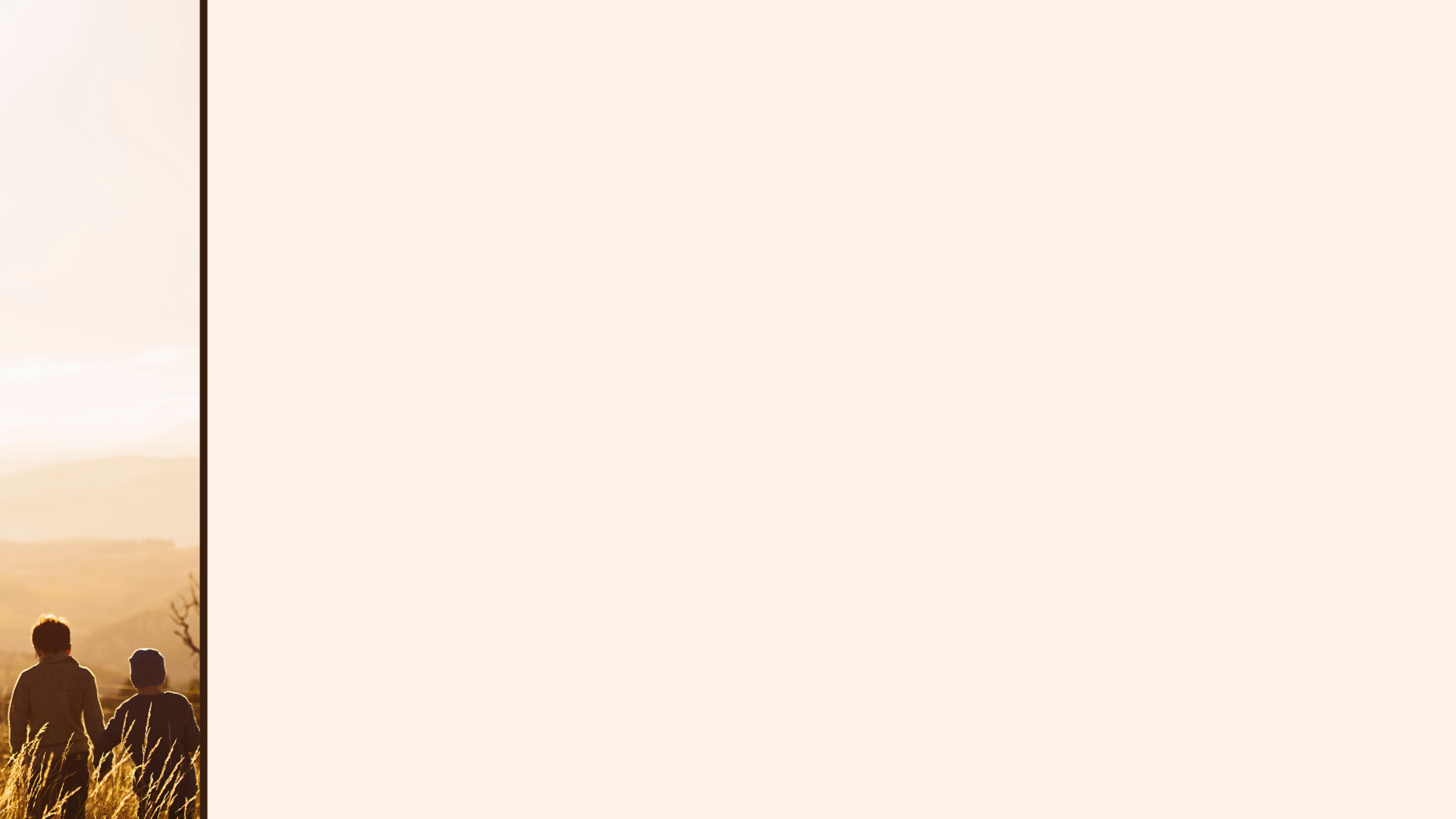 Christian unity comes from our God (1)
The Walk 
 of the Christian
(Part 3)

Ephesians
4:3-6
There is one body… (vs.4)

     Body = Church
“Saul, Saul, why do you persecute me?”
“Who are you, Lord?” Saul asked.
“I am Jesus, whom you are persecuting,”
Acts 9:4-5
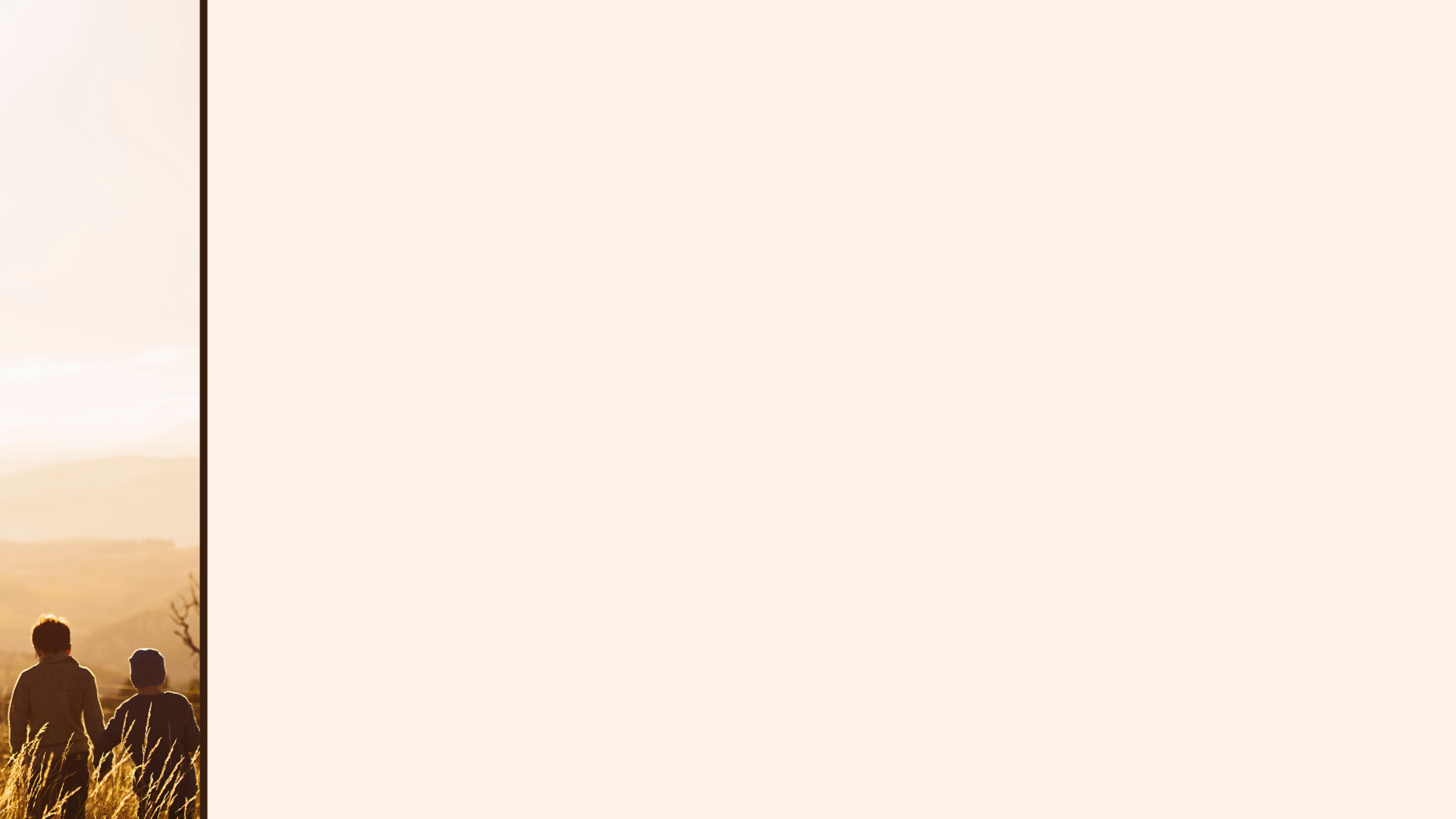 Christian unity comes from our God (1)
The Walk 
 of the Christian
(Part 3)

Ephesians
4:3-6
There is one body… (vs.4)

     Body = Church
‘Instead, speaking the truth in love, we will grow to become in every respect the mature body of Him who is the Head, that is, Christ. From Him the whole body, joined and held together by every supporting ligament, grows and builds itself up in love...’
Ephesians 4:15-16
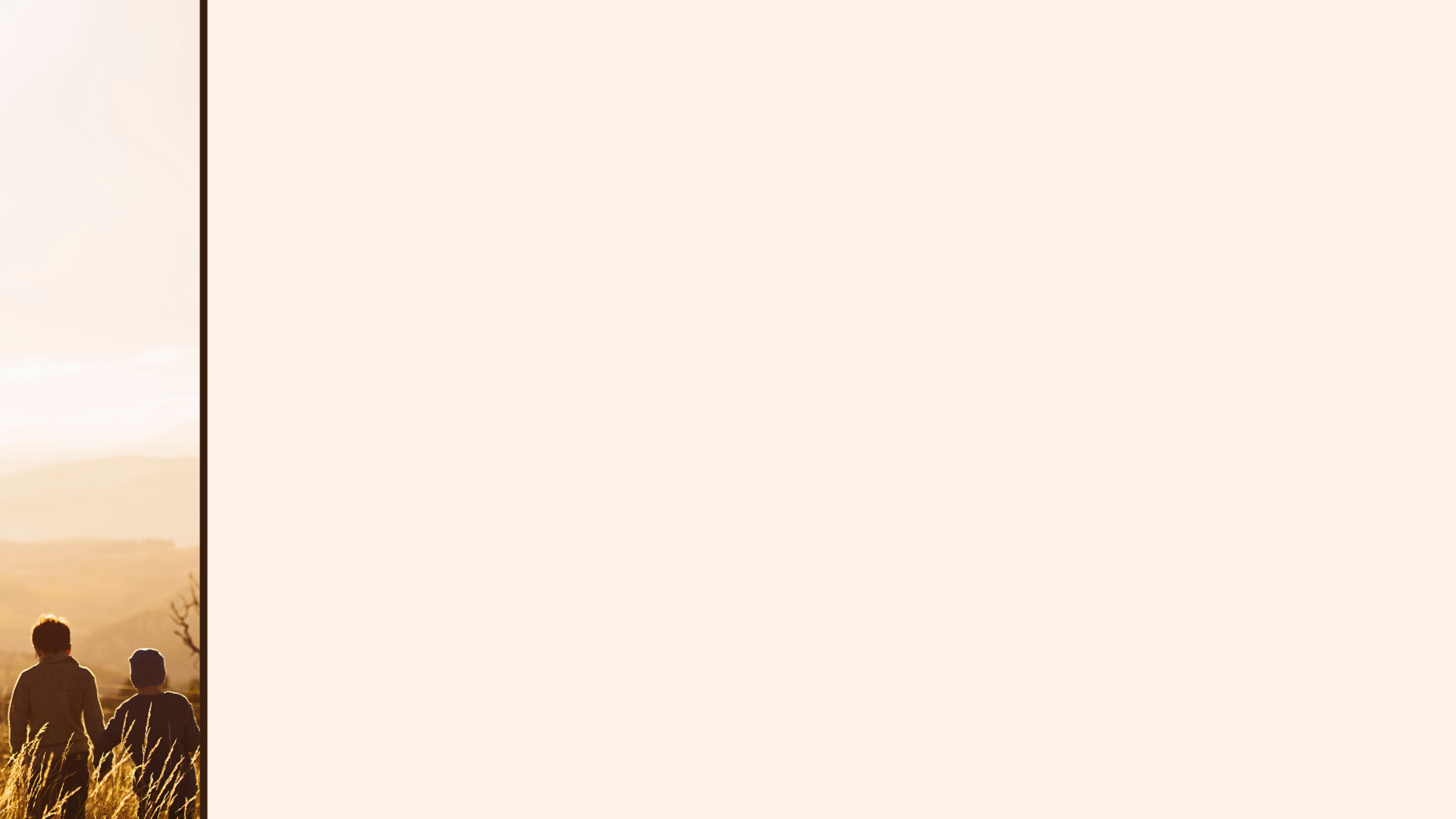 Christian unity comes from our God (1)
The Walk 
 of the Christian
(Part 3)

Ephesians
4:3-6
There is one body… (vs.4)

     Body = Church
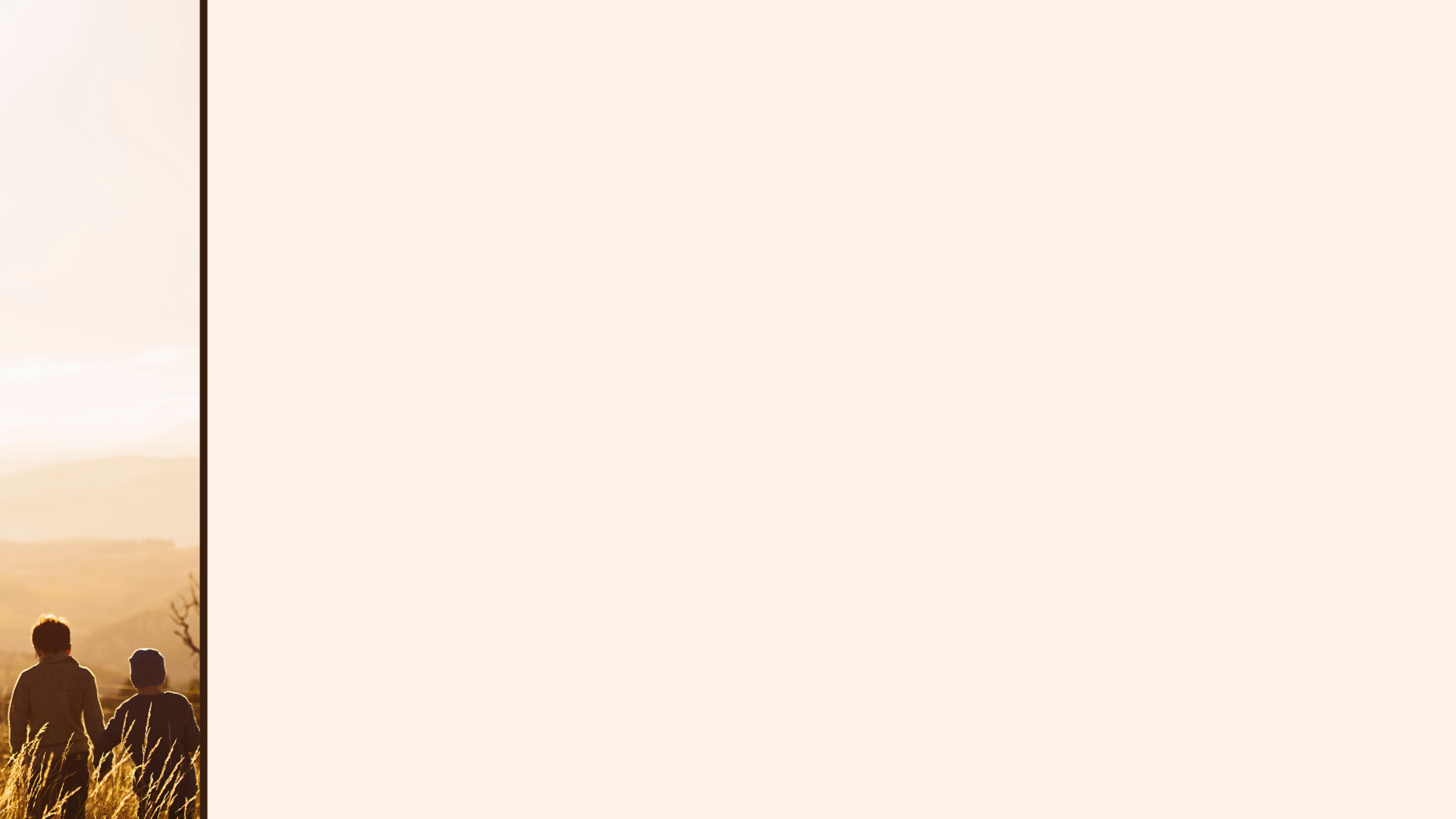 Christian unity comes from our God (1)
The Walk 
 of the Christian
(Part 3)

Ephesians
4:3-6
There is one body… (vs.4)

     Body = Church

     Formed of many parts (1Cor. 12:12&14)

And all parts are needed! (1Cor.12:15-26
			       & Eph.4:16)
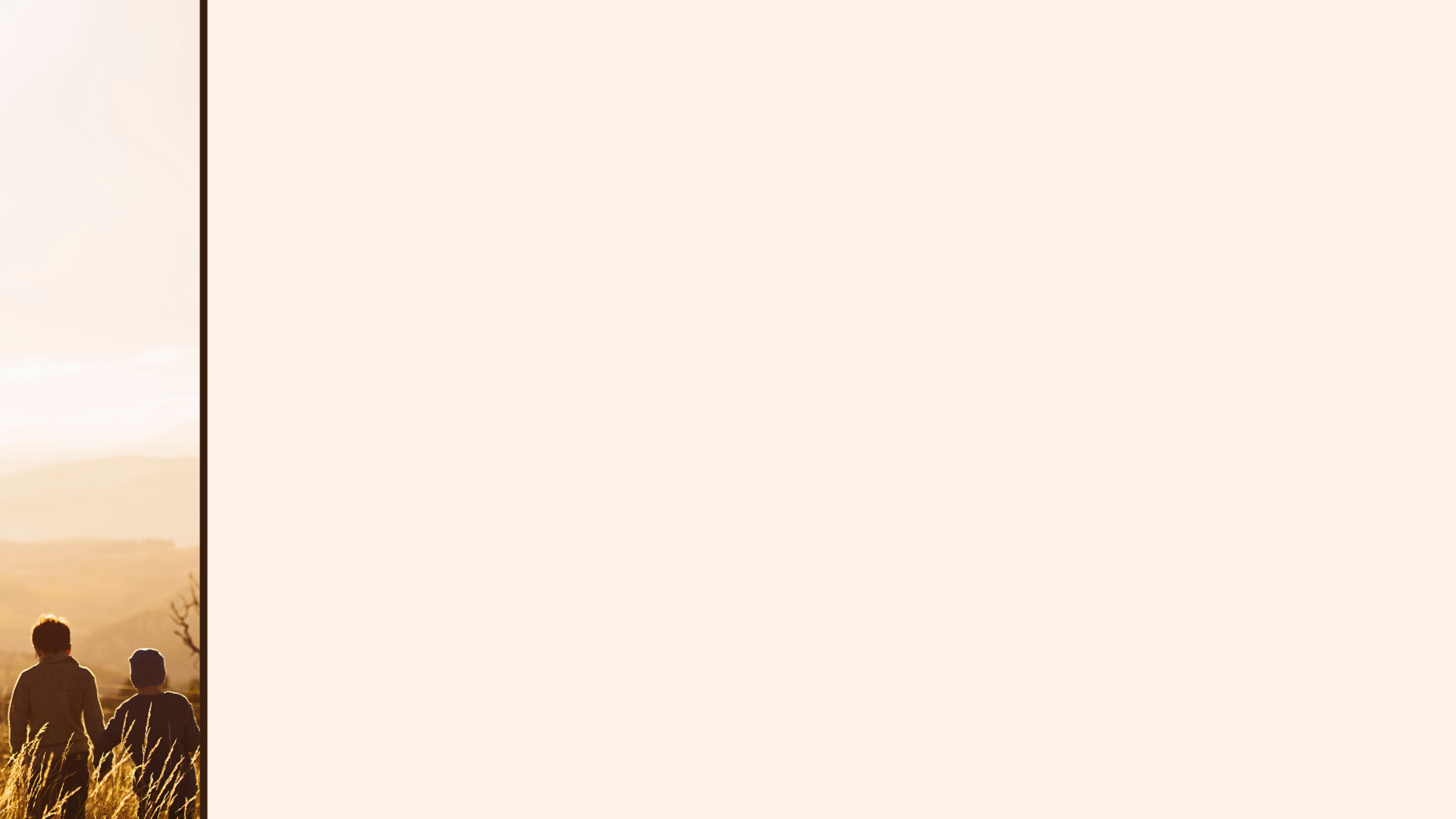 Christian unity comes from our God (1)
The Walk 
 of the Christian
(Part 3)

Ephesians
4:3-6
There is one body…                                Because there is one Spirit (vs.4)
Who creates the one body
‘For we were all baptised by one Spirit so as to form one body - whether Jews or Gentiles, slave or free - and we were all given the one Spirit to drink. Even so the body is not made up of one part but of many.’
1 Corinthians 12:13-14
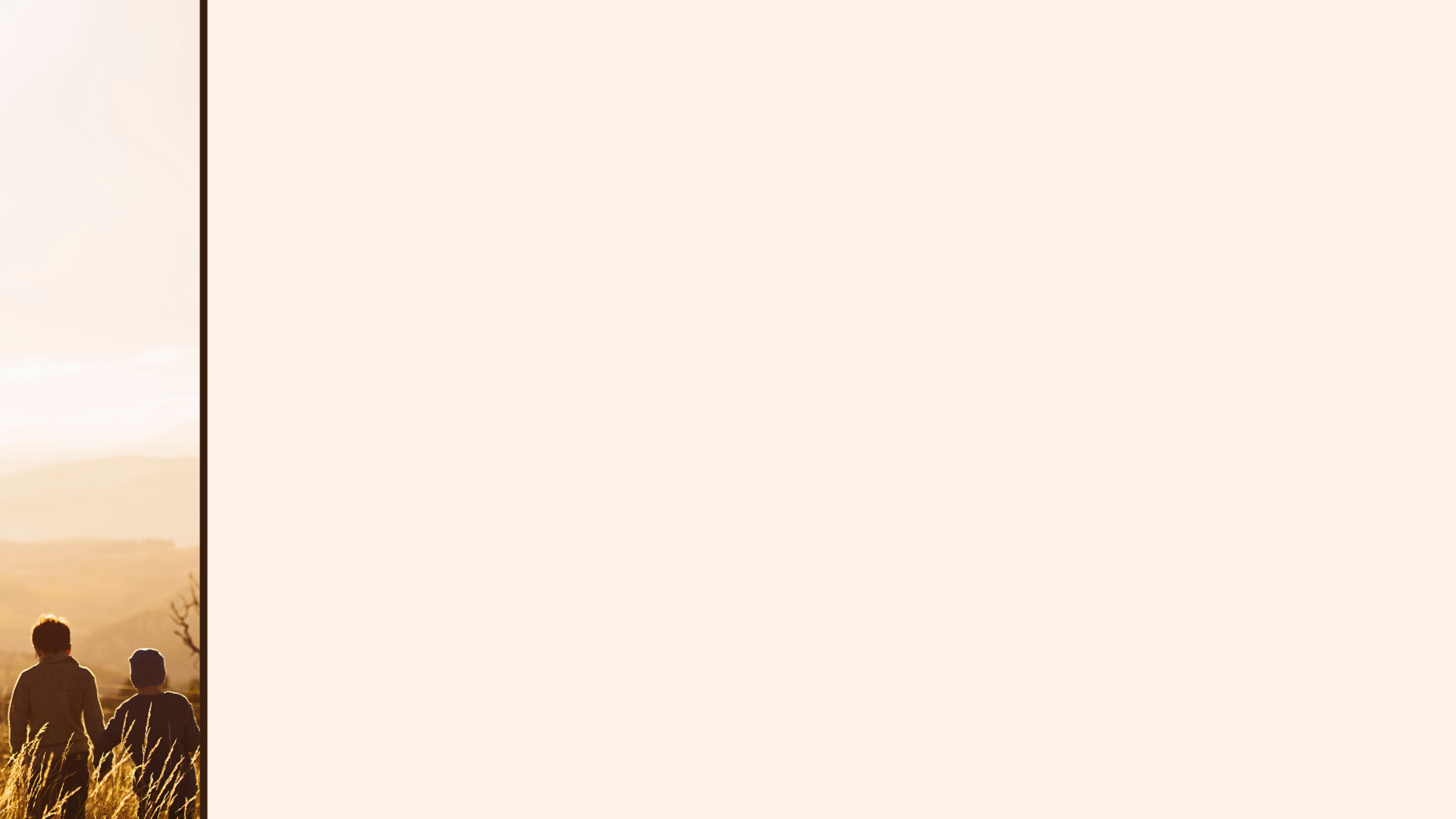 Christian unity comes from our God (1)
The Walk 
 of the Christian
(Part 3)

Ephesians
4:3-6
There is one body…                                Because there is one Spirit (vs.4)
Who creates the one body
Who dwells in each part of the body
Who is the source of strength for the body
‘Why, my soul are you downcast? Why so disturbed within me? Put your hope in God, for I will yet praise Him, my Saviour and my God.’ Psalm 42:5,11 & 43:5
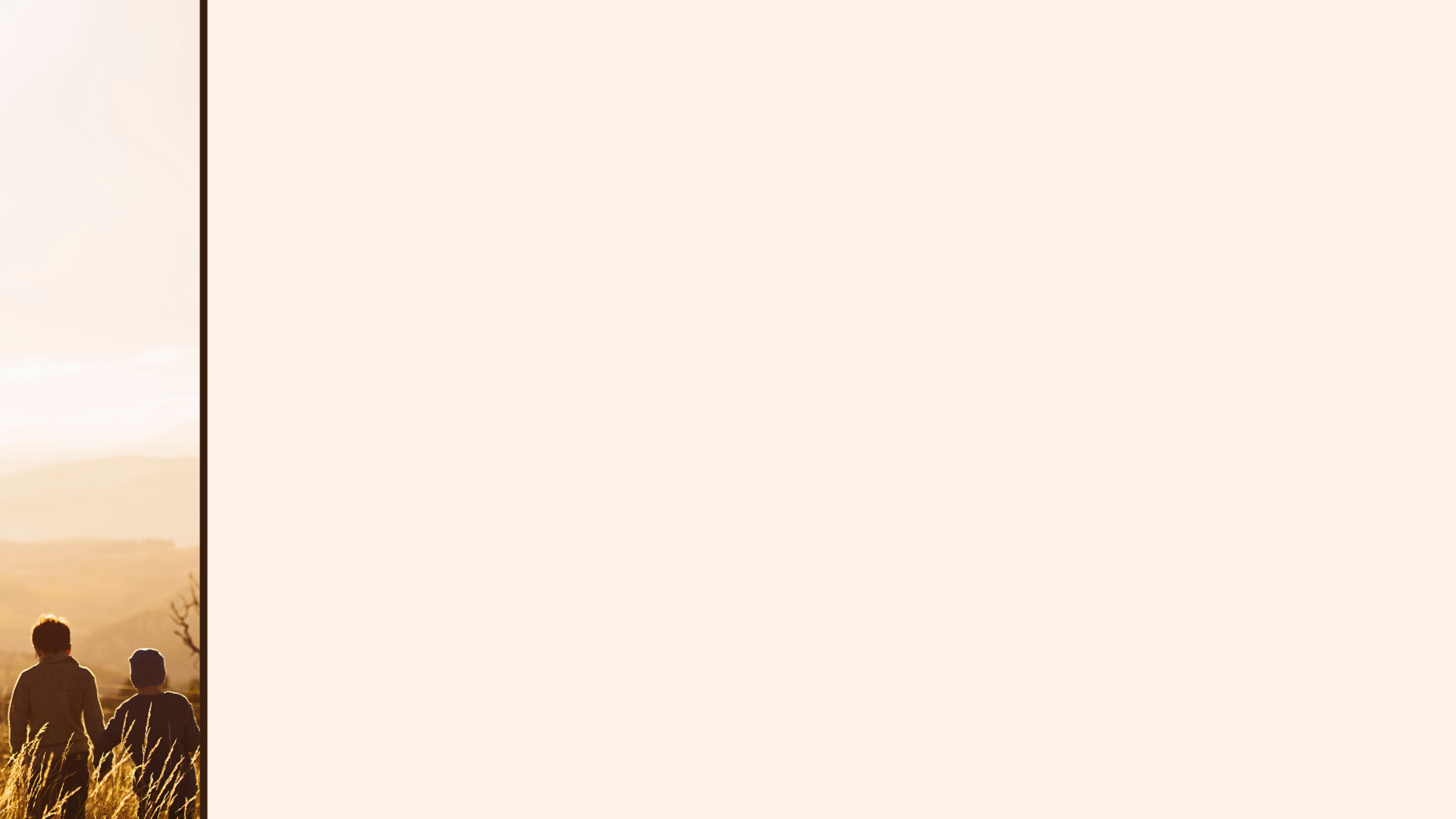 Christian unity comes from our God (1)
The Walk 
 of the Christian
(Part 3)

Ephesians
4:3-6
There is one body…                                Because there is one Spirit (vs.4)
Who creates the one body
Who dwells in each part of the body
Who is the source of strength for the body
‘…the Spirit helps us in our weakness. We do not know what we ought to pray for, but the Spirit Himself intercedes for us through wordless groans. And He who searches our hearts knows the mind of the Spirit, because the Spirit intercedes for God’s people…’ 
Romans 8:26-27
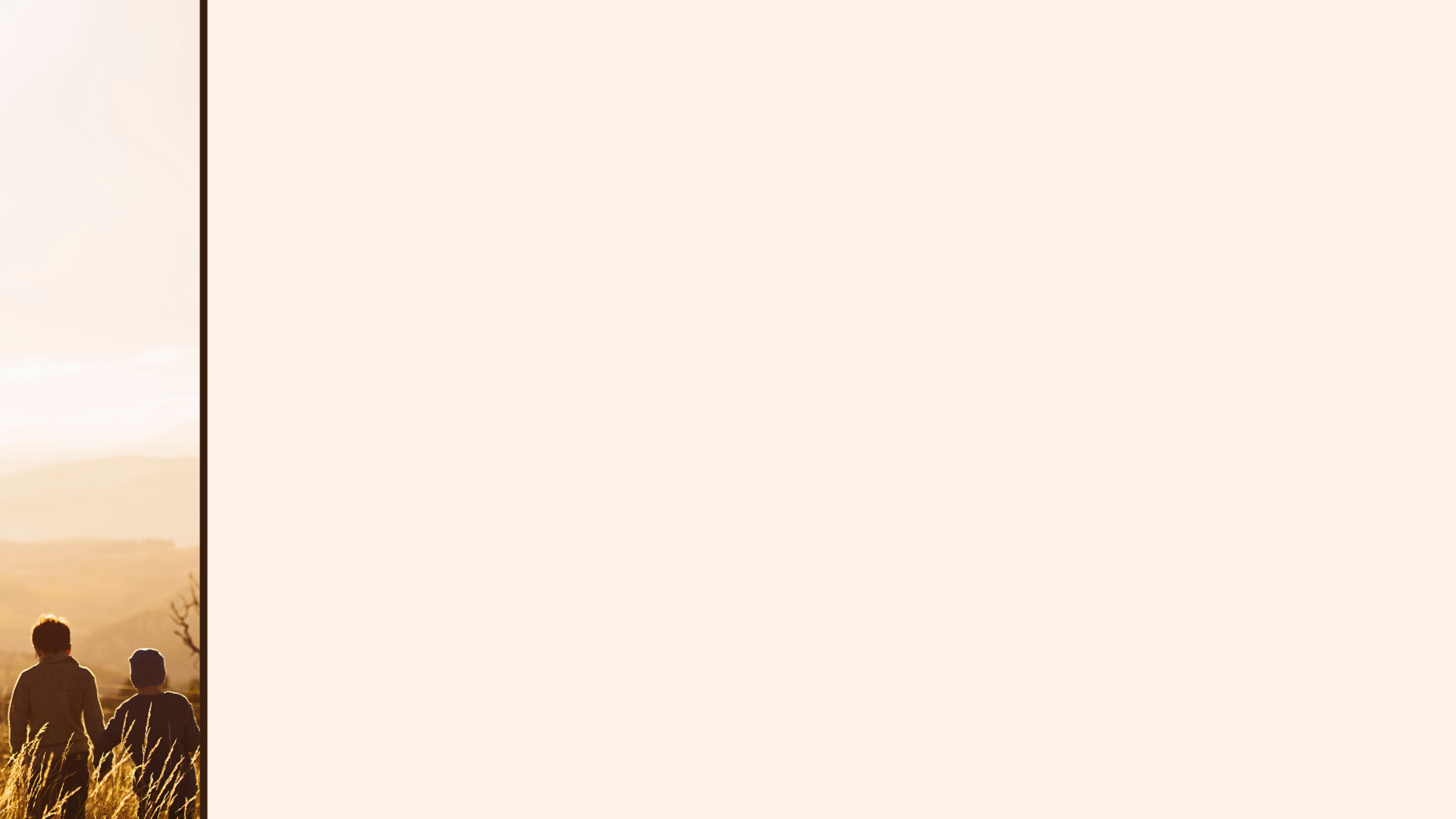 Christian unity comes from our God (1)
The Walk 
 of the Christian
(Part 3)

Ephesians
4:3-6
There is one body…                                Because there is one Spirit (vs.4)
Who creates the one body
Who dwells in each part of the body
Who is the source of strength for the body
‘…the fruit of the Spirit is love, joy, peace, forbearance, kindness, goodness, faithfulness, gentleness and self-control.’ 
Galatians 5:22-23
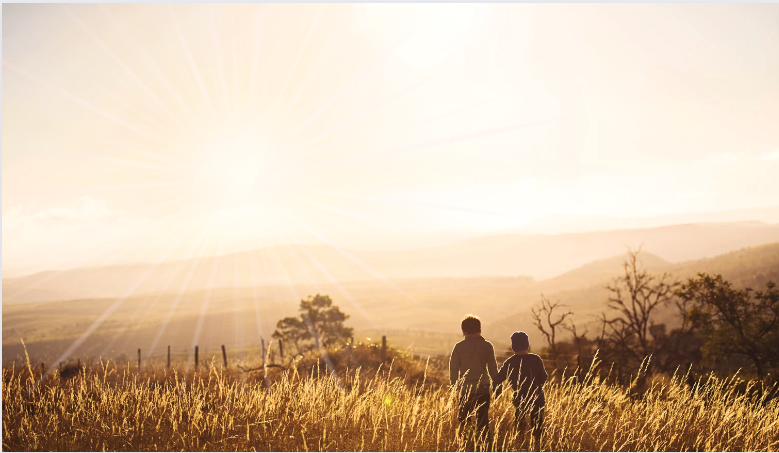 Ephesians
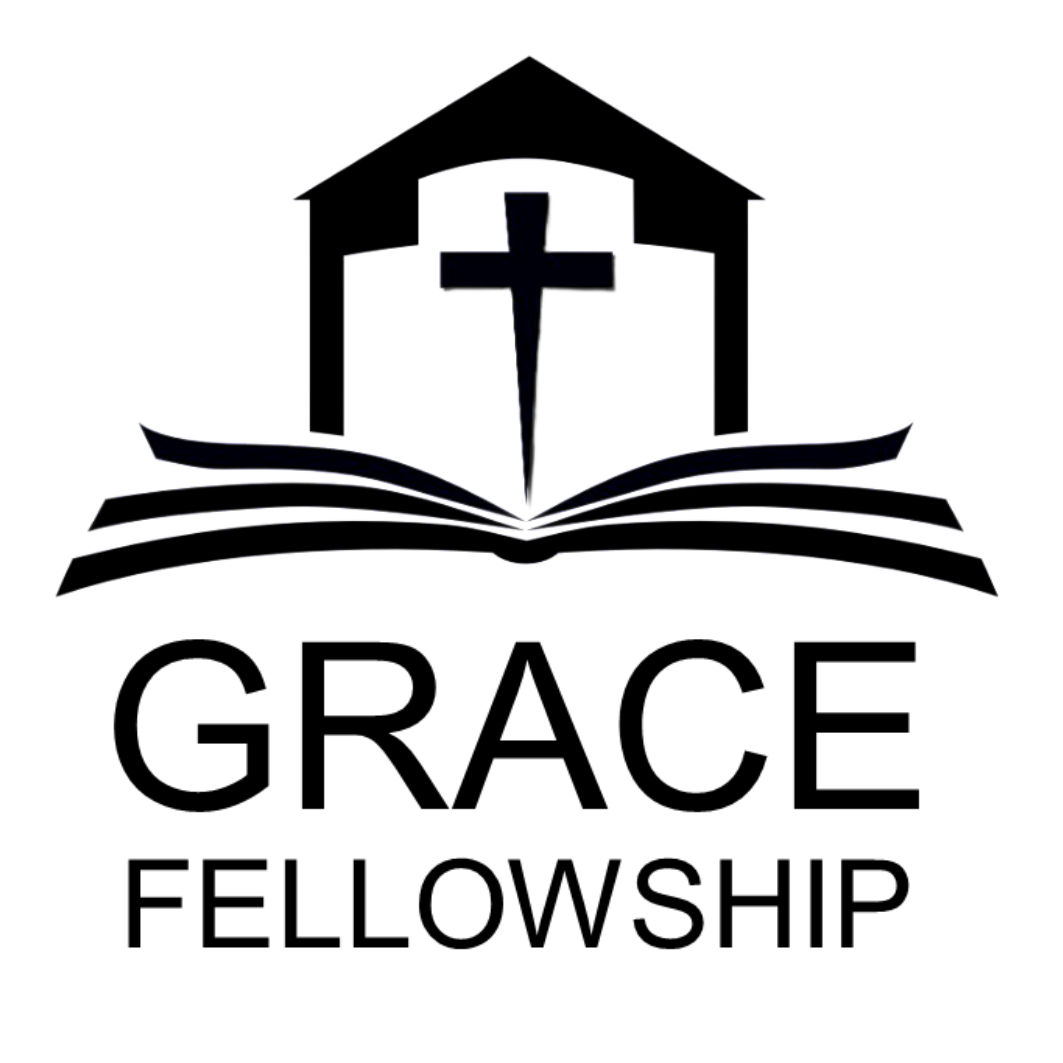 Walking humbly with God